TẬP ĐỌC
KHUẤT PHỤC 
TÊN CƯỚP BIỂN
KHUẤT PHỤC 
TÊN CƯỚP BIỂN
SÁCH GIÁO KHOA TRANG 66
LUYỆN 
ĐỌC
LUYỆN 
ĐỌC
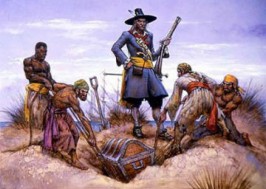 Khuất phục tên cướp biển
   Tên chúa tàu ấy cao lớn, vạm vỡ, da lưng sạm như gạch nung. Trên má hắn có một vết sẹo chém dọc xuống, trắng bệch. Hắn uống lắm rượu đến nỗi nhiều đêm như lên cơn loạn óc, ngồi hát những bài ca man rợ.
   Một lần, bác sĩ Ly - một người nổi tiếng nhân từ - đến thăm bệnh cho ông chủ quán trọ. Tên chúa tàu lúc ấy đang ê a bài hát cũ. Hát xong, hắn quen lệ đập tay xuống bàn quát mọi người im. Ai nấy nín thít. Riêng bác sĩ vẫn ôn tồn giảng cho ông chủ quán trọ cách trị bệnh. Chúa tàu trừng mắt nhìn bác sĩ, quát:
- Có câm mồm không?
   Bác sĩ điềm tĩnh hỏi:
- Anh bảo tôi phải không?
   Khi tên chúa tàu cục cằn bảo "phải", bác sĩ nói:
- Anh cứ uống rượu mãi như thế thì đến phải tống anh đi nơi khác.
   Cơn tức giận của tên cướp thật dữ dội. Hắn đứng phắt dậy, rút soạt dao ra, lăm lăm chực đâm. Bác sĩ Ly vẫn dõng dạc và quả quyết:
- Nếu anh không cất dao, tôi quyết làm cho anh bị treo cổ trong phiên tòa sắp tới.
   Trông bác sĩ lúc này với gã kia thật khác nhau một trời một vực. Một đằng thì đức độ, hiền từ mà nghiêm nghị. Một đằng thì nanh ác, hung hăng như con thú dữ nhốt chuồng. Hai người gườm gườm nhìn nhau. Rốt cục, tên cướp biển cúi gằm mặt, tra dao vào, ngồi xuống, làu bàu trong cổ họng.
   Một lát sau, bác sĩ lên ngựa. Từ đêm ấy, tên chúa tàu im như thóc.
Theo XTI-VEN-XƠN
CHIA ĐOẠN
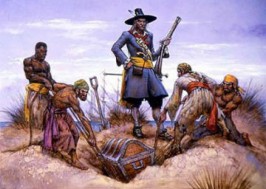 Khuất phục tên cướp biển
   Tên chúa tàu ấy cao lớn, vạm vỡ, da lưng sạm như gạch nung. Trên má hắn có một vết sẹo chém dọc xuống, trắng bệch. Hắn uống lắm rượu đến nỗi nhiều đêm như lên cơn loạn óc, ngồi hát những bài ca man rợ.
   Một lần, bác sĩ Ly - một người nổi tiếng nhân từ - đến thăm bệnh cho ông chủ quán trọ. Tên chúa tàu lúc ấy đang ê a bài hát cũ. Hát xong, hắn quen lệ đập tay xuống bàn quát mọi người im. Ai nấy nín thít. Riêng bác sĩ vẫn ôn tồn giảng cho ông chủ quán trọ cách trị bệnh. Chúa tàu trừng mắt nhìn bác sĩ, quát:
- Có câm mồm không?
   Bác sĩ điềm tĩnh hỏi:
- Anh bảo tôi phải không?
   Khi tên chúa tàu cục cằn bảo "phải", bác sĩ nói:
- Anh cứ uống rượu mãi như thế thì đến phải tống anh đi nơi khác.
   Cơn tức giận của tên cướp thật dữ dội. Hắn đứng phắt dậy, rút soạt dao ra, lăm lăm chực đâm. Bác sĩ Ly vẫn dõng dạc và quả quyết:
- Nếu anh không cất dao, tôi quyết làm cho anh bị treo cổ trong phiên tòa sắp tới.
   Trông bác sĩ lúc này với gã kia thật khác nhau một trời một vực. Một đằng thì đức độ, hiền từ mà nghiêm nghị. Một đằng thì nanh ác, hung hăng như con thú dữ nhốt chuồng. Hai người gườm gườm nhìn nhau. Rốt cục, tên cướp biển cúi gằm mặt, tra dao vào, ngồi xuống, làu bàu trong cổ họng.
   Một lát sau, bác sĩ lên ngựa. Từ đêm ấy, tên chúa tàu im như thóc.
Theo XTI-VEN-XƠN
Luyện đọc từ
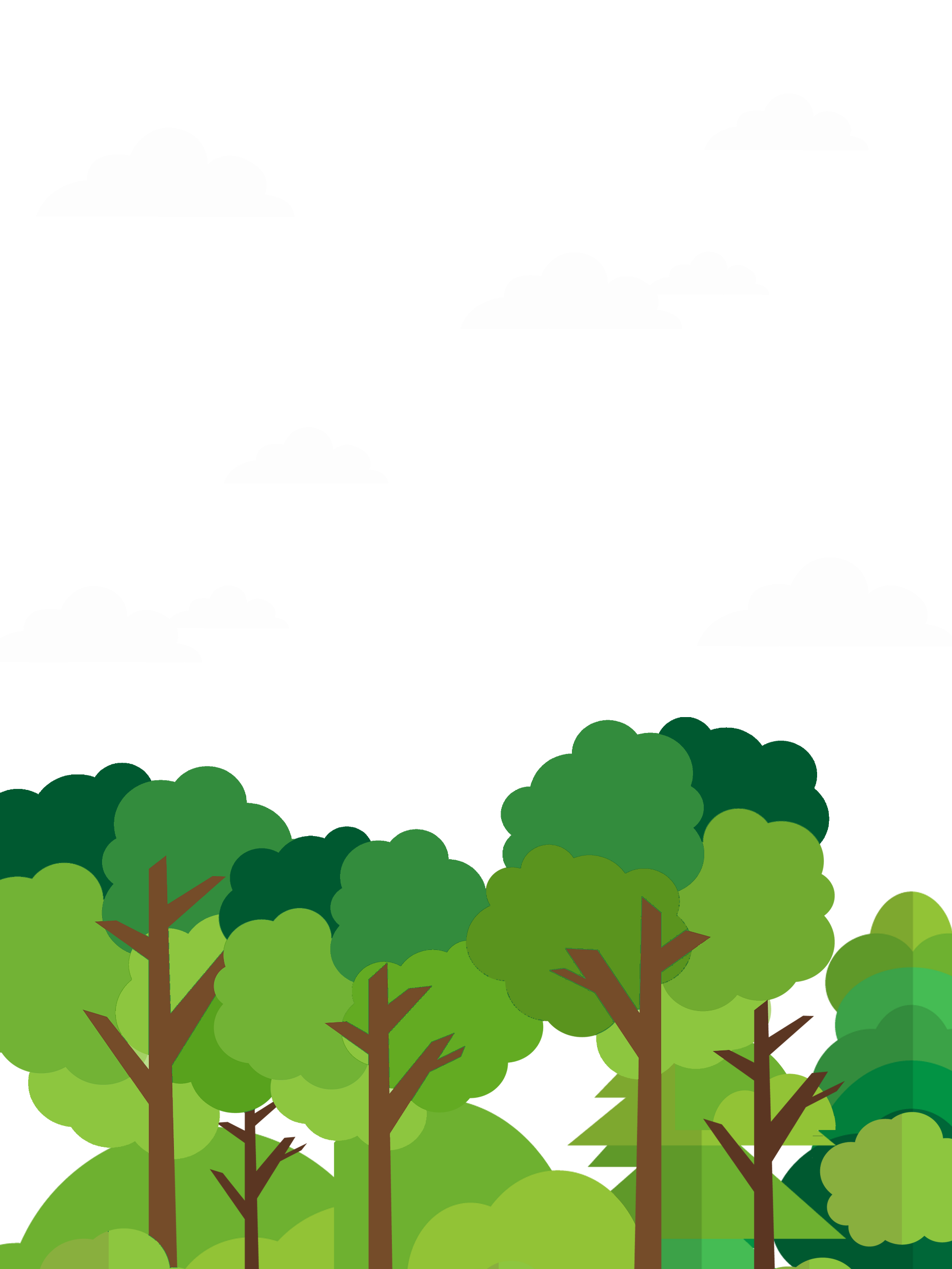 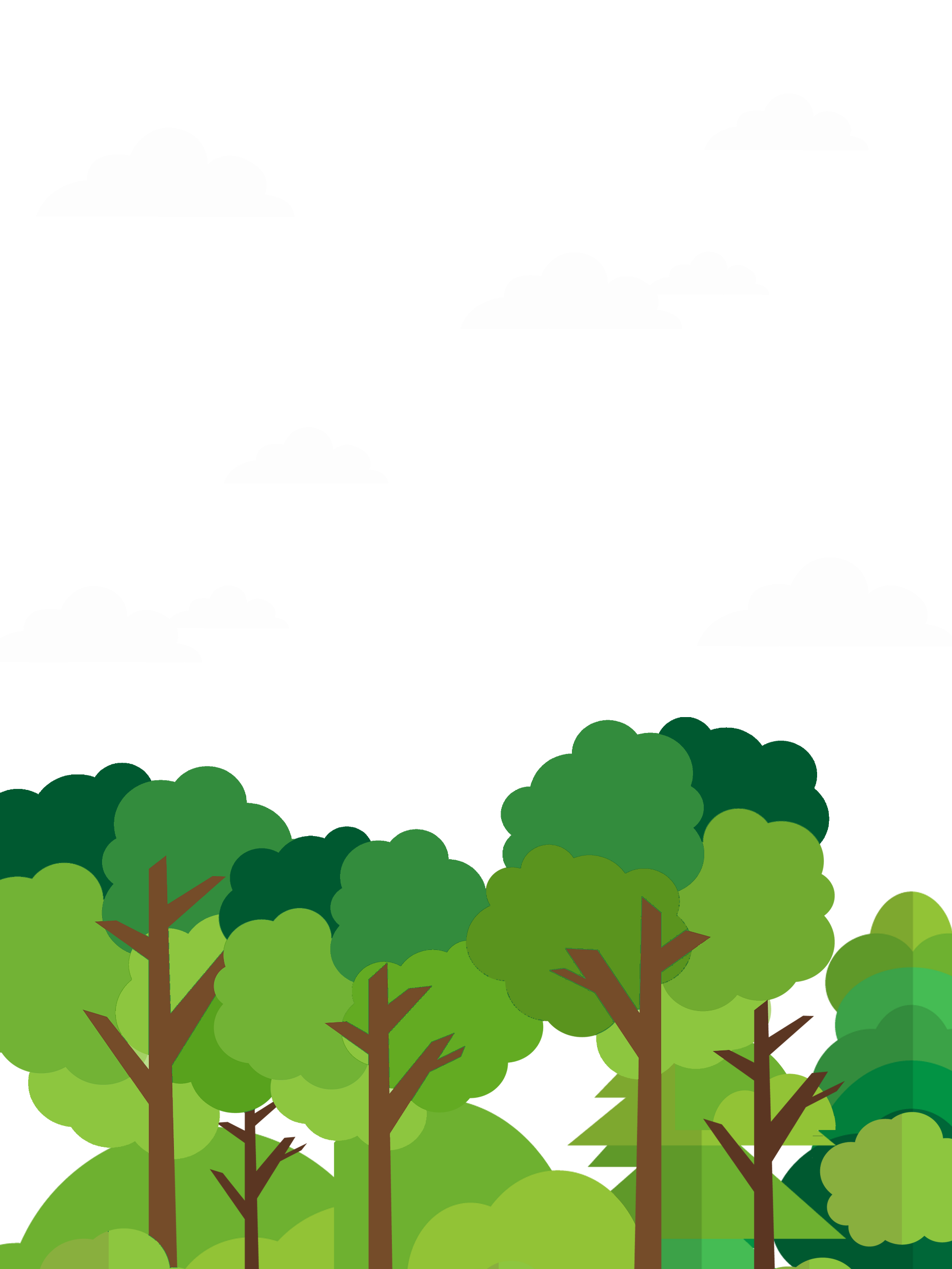 1
Dõng dạc, loạn óc,man rợ,nín thít
2
Vạm vỡ, gạch nung,trừng mắt
3
Trắng bệch,ôn tồn giảng,cục cằn.
Giải nghĩa từ
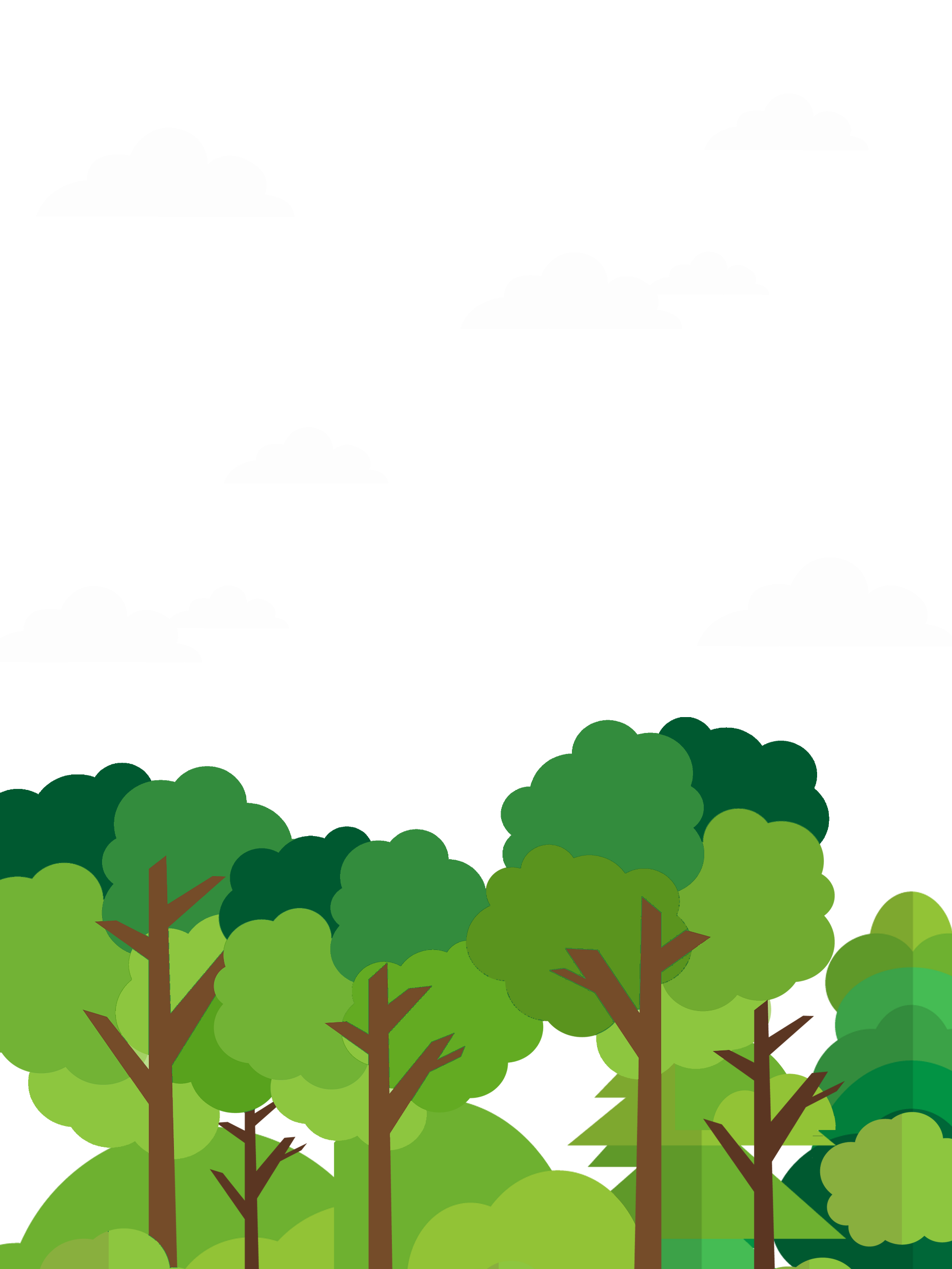 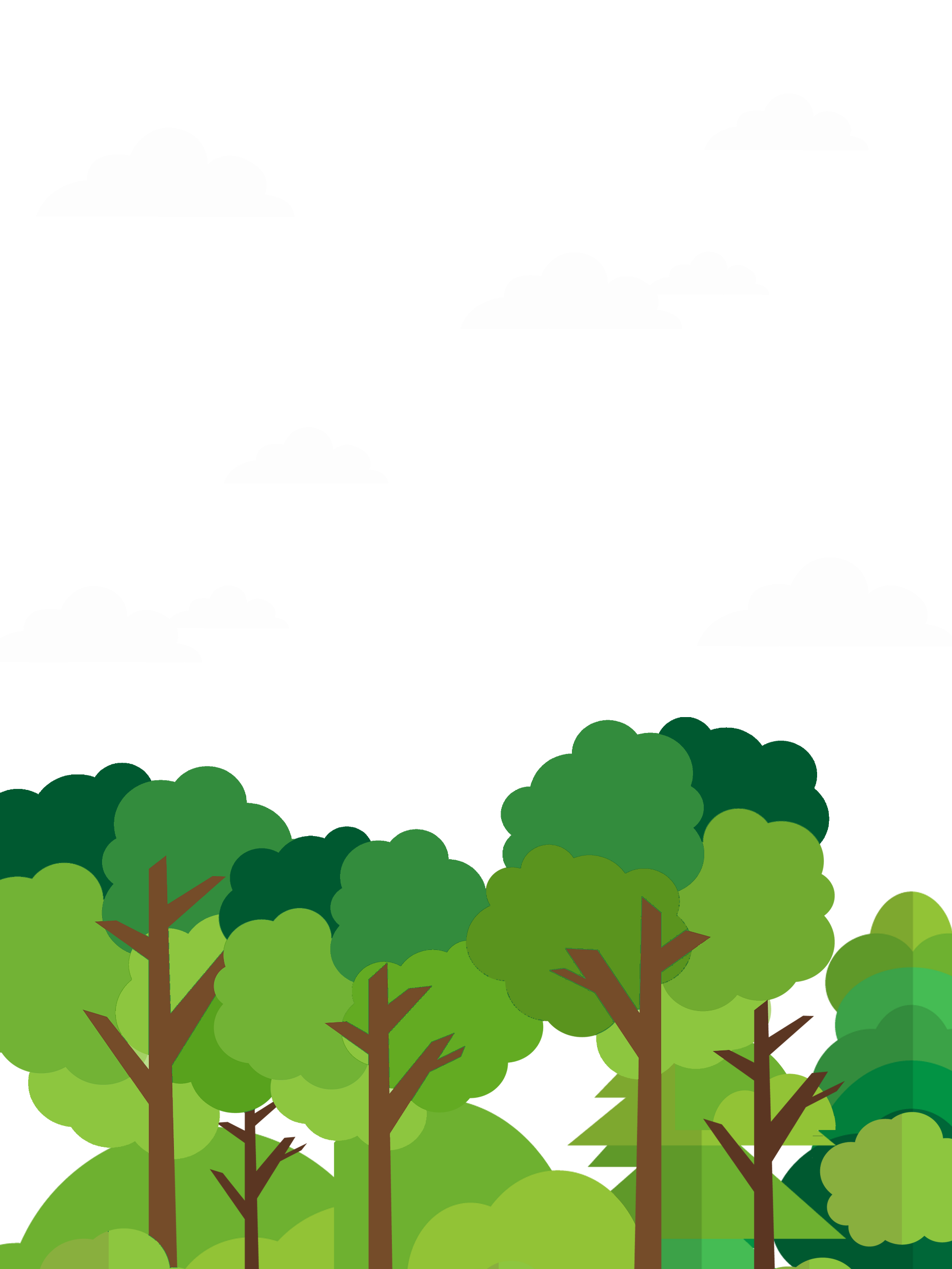 - Bài ca man rợ: bài hát có nội dung và âm điệu gợi cảnh tượng dã man, tàn bạo.
- Nín thít: im bặt.
- Gườm gườm: nhìn không chớp mắt vào người nào đó với vẻ giận dữ.
- Làu bàu: nói nhỏ trong miệng tỏ vẻ bực dọc, khó chịu.
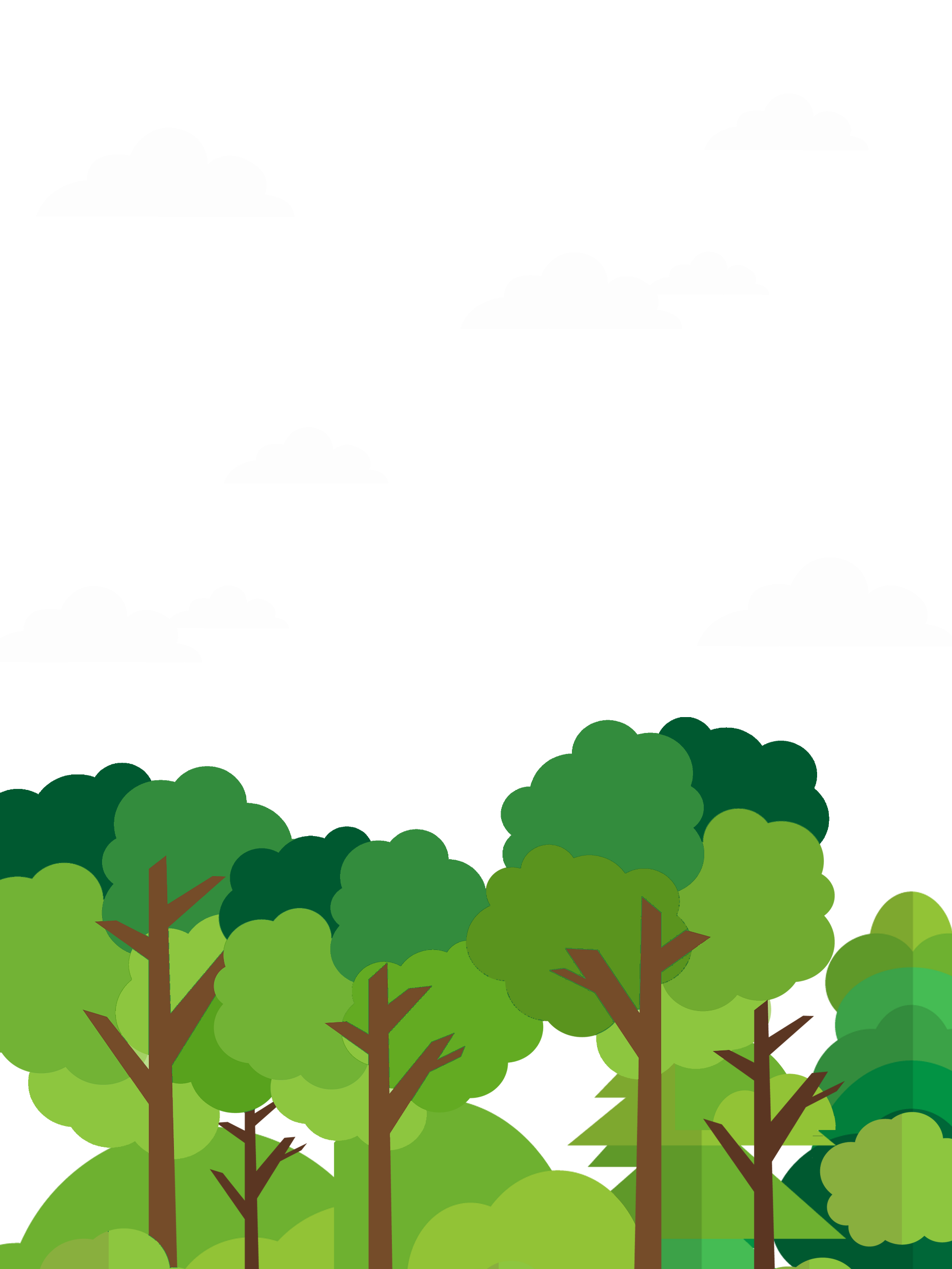 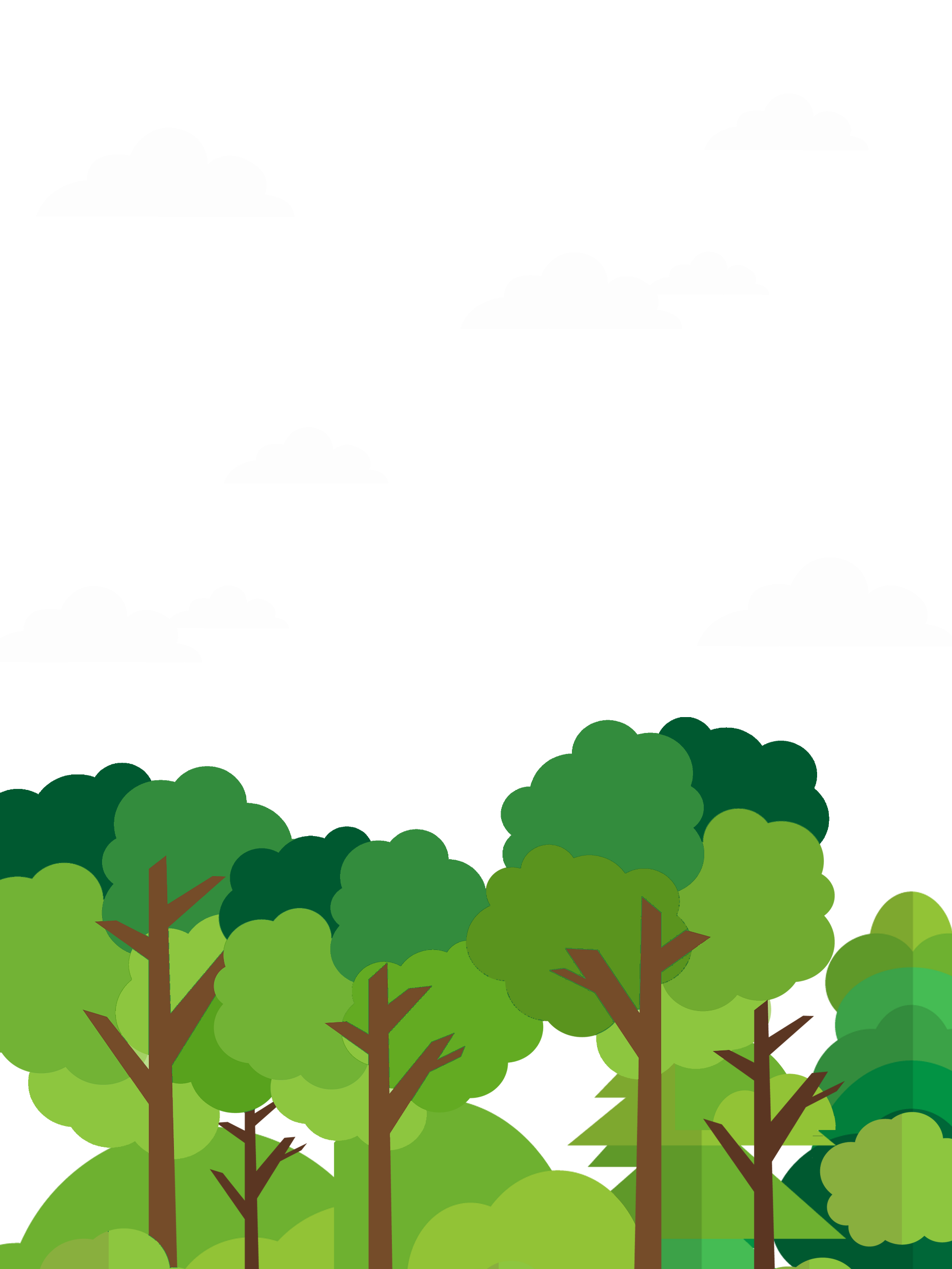 Luyện đọc câu
Hắn uống lắm rượu đến nỗi/ nhiều đêm như lên cơn loạn óc, ngồi hát những bài ca man rợ.
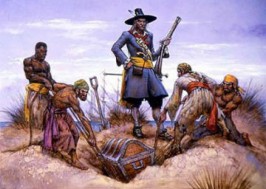 Khuất phục tên cướp biển
   Tên chúa tàu ấy cao lớn, vạm vỡ, da lưng sạm như gạch nung. Trên má hắn có một vết sẹo chém dọc xuống, trắng bệch. Hắn uống lắm rượu đến nỗi nhiều đêm như lên cơn loạn óc, ngồi hát những bài ca man rợ.
   Một lần, bác sĩ Ly - một người nổi tiếng nhân từ - đến thăm bệnh cho ông chủ quán trọ. Tên chúa tàu lúc ấy đang ê a bài hát cũ. Hát xong, hắn quen lệ đập tay xuống bàn quát mọi người im. Ai nấy nín thít. Riêng bác sĩ vẫn ôn tồn giảng cho ông chủ quán trọ cách trị bệnh. Chúa tàu trừng mắt nhìn bác sĩ, quát:
- Có câm mồm không?
   Bác sĩ điềm tĩnh hỏi:
- Anh bảo tôi phải không?
   Khi tên chúa tàu cục cằn bảo "phải", bác sĩ nói:
- Anh cứ uống rượu mãi như thế thì đến phải tống anh đi nơi khác.
   Cơn tức giận của tên cướp thật dữ dội. Hắn đứng phắt dậy, rút soạt dao ra, lăm lăm chực đâm. Bác sĩ Ly vẫn dõng dạc và quả quyết:
- Nếu anh không cất dao, tôi quyết làm cho anh bị treo cổ trong phiên tòa sắp tới.
   Trông bác sĩ lúc này với gã kia thật khác nhau một trời một vực. Một đằng thì đức độ, hiền từ mà nghiêm nghị. Một đằng thì nanh ác, hung hăng như con thú dữ nhốt chuồng. Hai người gườm gườm nhìn nhau. Rốt cục, tên cướp biển cúi gằm mặt, tra dao vào, ngồi xuống, làu bàu trong cổ họng.
   Một lát sau, bác sĩ lên ngựa. Từ đêm ấy, tên chúa tàu im như thóc.
Theo XTI-VEN-XƠN
TÌM HIỂU
BÀI
TÌM HIỂU
BÀI
TÌM HIỂU
BÀI
- Một vết sẹo chém dọc xuống, trắng bệch. 
- Uống lắm rượu, như lên cơn loạn óc.
- Ngồi hát những bài 
ca man rợ.
1. Hình ảnh dữ tợn của tên chúa tàu (tên cướp biển) được khắc họa như thế nào?
- Tên chúa tàu đập tay xuống bàn quát mọi người im. 
- Thô bạo quát bác sĩ Ly “Có câm mồm không?”
- Rút soạt dao ra, lăm lăm chực đâm.
2.Tính hung hãn của tên chúa tàu (tên cướp biển) được thể hiện qua những chi tiết nào?
Ông là người rất nhân hậu, điềm đạm nhưng cũng rất cứng rắn, dũng cảm, dám đối đầu với cái xấu, cái ác, bất chấp nguy hiểm.
3. Lời nói và cử chỉ của bác sĩ Ly cho thấy ông là người như thế nào?
Trông bác sĩ lúc này với gã kia thật khác nhau một trời một vực. Một đằng thì đức độ, hiền từ mà nghiêm nghị. Một đằng thì nanh ác, hung hăng như con thú dữ nhốt chuồng. Hai người gườm gườm nhìn nhau. Rốt cục, tên cướp biển cúi gằm mặt, tra dao vào, ngồi xuống, làu bàu trong cổ họng.
	Một lát sau, bác sĩ lên ngựa. Từ đêm ấy, tên chúa tàu im như thóc.
4. Cặp câu nào trong bài khắc họa hai hình ảnh đối nghịch nhau của bác sĩ Ly và tên cướp biển?
Vì sao bác sĩ Ly khuất phục 
được tên cướp biển hung hãn?
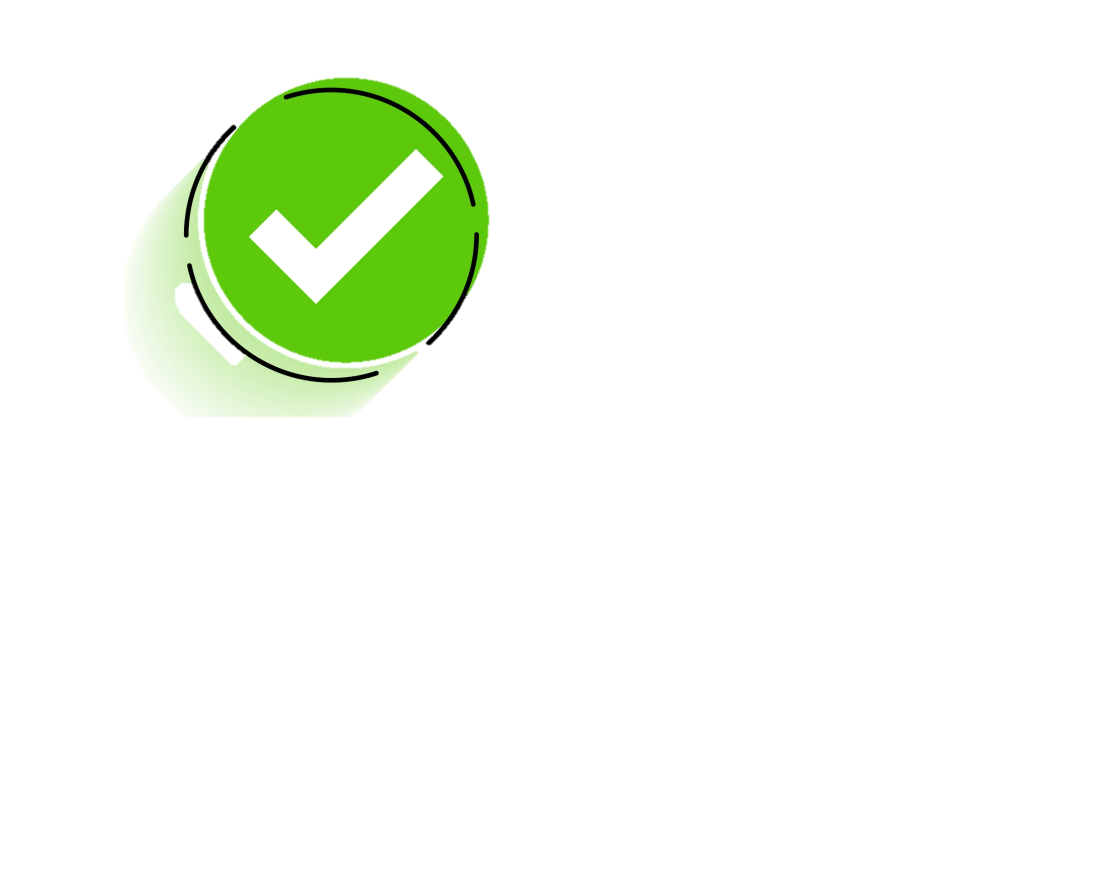 Vì bác sĩ khỏe hơn tên cướp biển.
Vì bác sĩ dọa đưa tên cướp biển ra tòa.
Vì bác sĩ bình tĩnh và cương quyết bảo vệ lẽ phải.
NỘI DUNG CHÍNH 
	Ca ngợi hành động dũng cảm của bác sĩ Ly trong cuộc đối đầu với tên cướp biển hung hãn. Ca ngợi sức mạnh chính nghĩa chiến thắng sự hung ác bạo ngược.
ĐỌC DIỄN CẢM
ĐỌC DIỄN CẢM
ĐỌC DIỄN CẢM
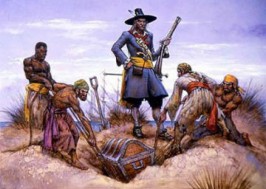 Khuất phục tên cướp biển
   Chúa tàu trừng mắt nhìn bác sĩ, quát:
- Có câm mồm không?
   Bác sĩ điềm tĩnh hỏi:
- Anh bảo tôi phải không?
   Khi tên chúa tàu cục cằn bảo "phải", bác sĩ nói:
- Anh cứ uống rượu mãi như thế thì đến phải tống anh đi nơi khác.
   Cơn tức giận của tên cướp thật dữ dội. Hắn đứng phắt dậy, rút soạt dao ra, lăm lăm chực đâm. Bác sĩ Ly vẫn dõng dạc và quả quyết:
- Nếu anh không cất dao, tôi quyết làm cho anh bị treo cổ trong phiên tòa sắp tới.
DẶN DÒ
- Luyện đọc diễn cảm.
- Chuẩn bị bài sau.